PAMETNA RJEŠENJAGRADSKO OKO – GRAD ĐAKOVO
CEO / Direktor - Marko Andrić, RI-ING NET
RI-ING NET d.o.o.
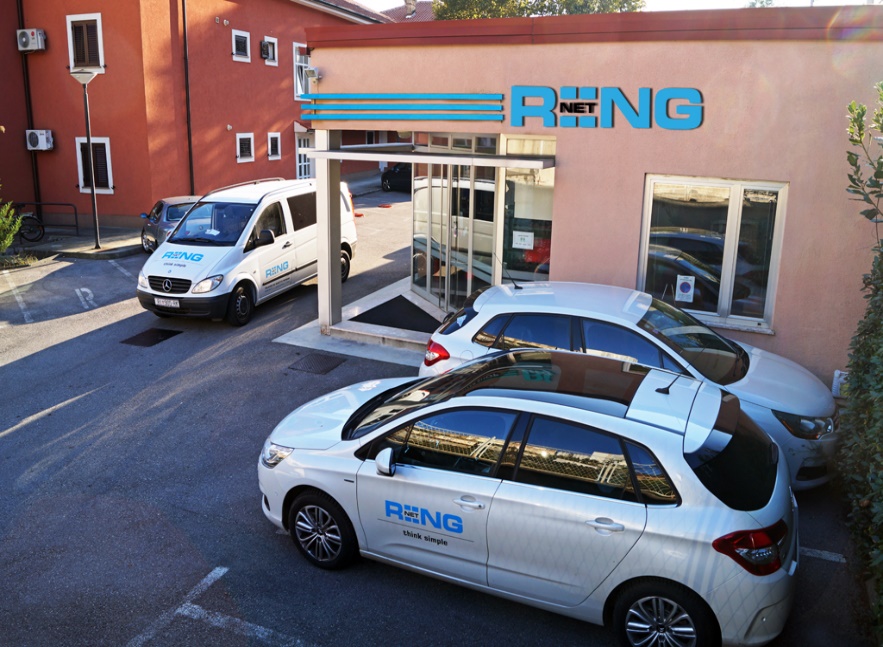 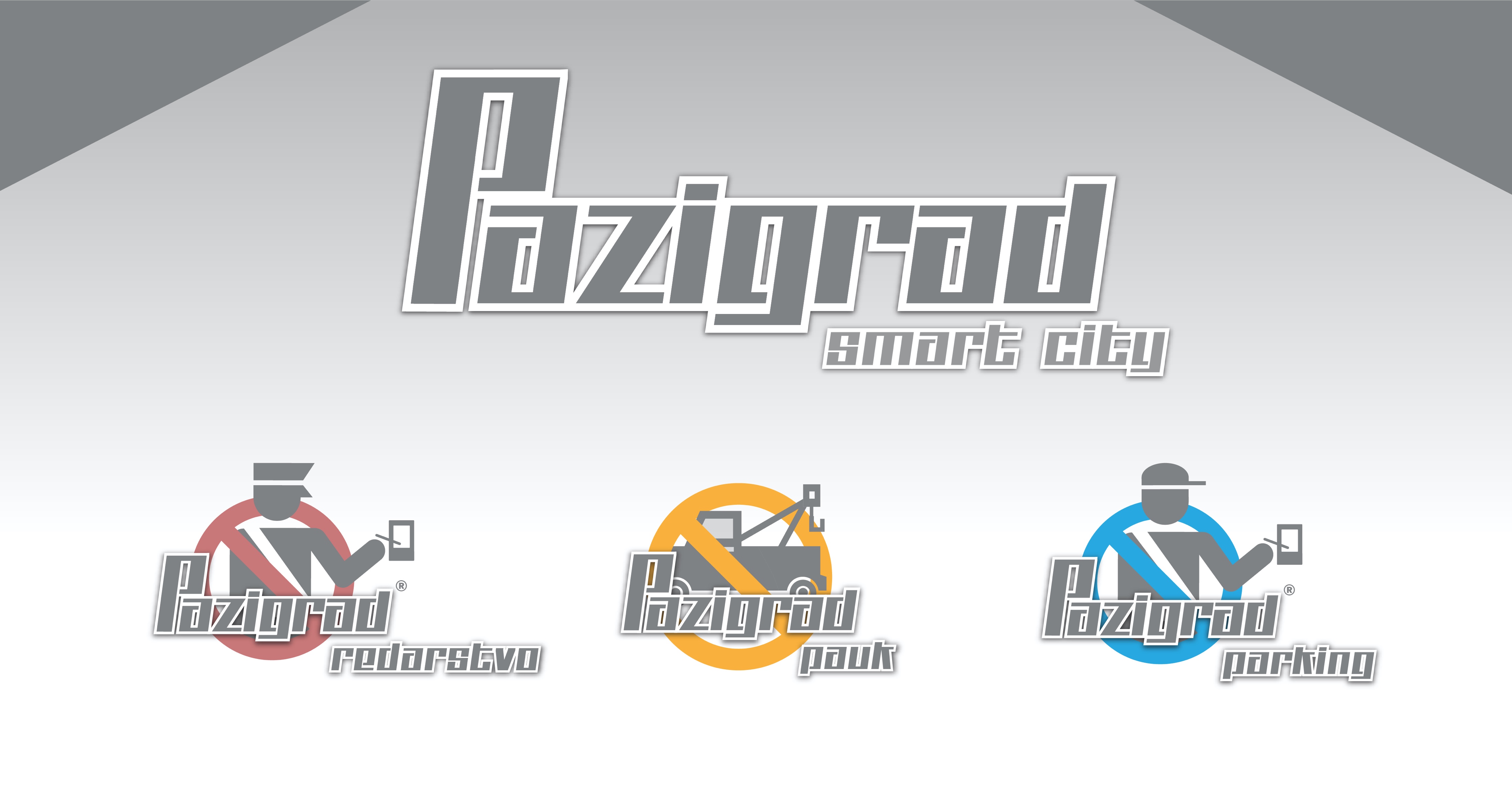 Izdvojena tvrtka koja nastavlja tradiciju od 1993. godine
Ciljano tržište JLS i komunalna društva
Poslovna prilika - potreba povećanja efikasnosti lokalne uprave
Projekti komunalnog segmenta i komunikacije s građanstvom
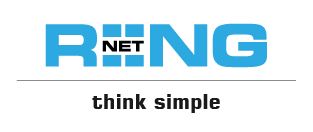 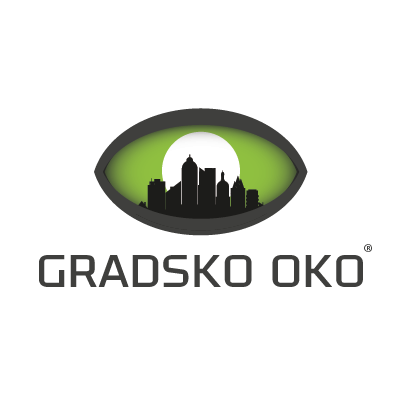 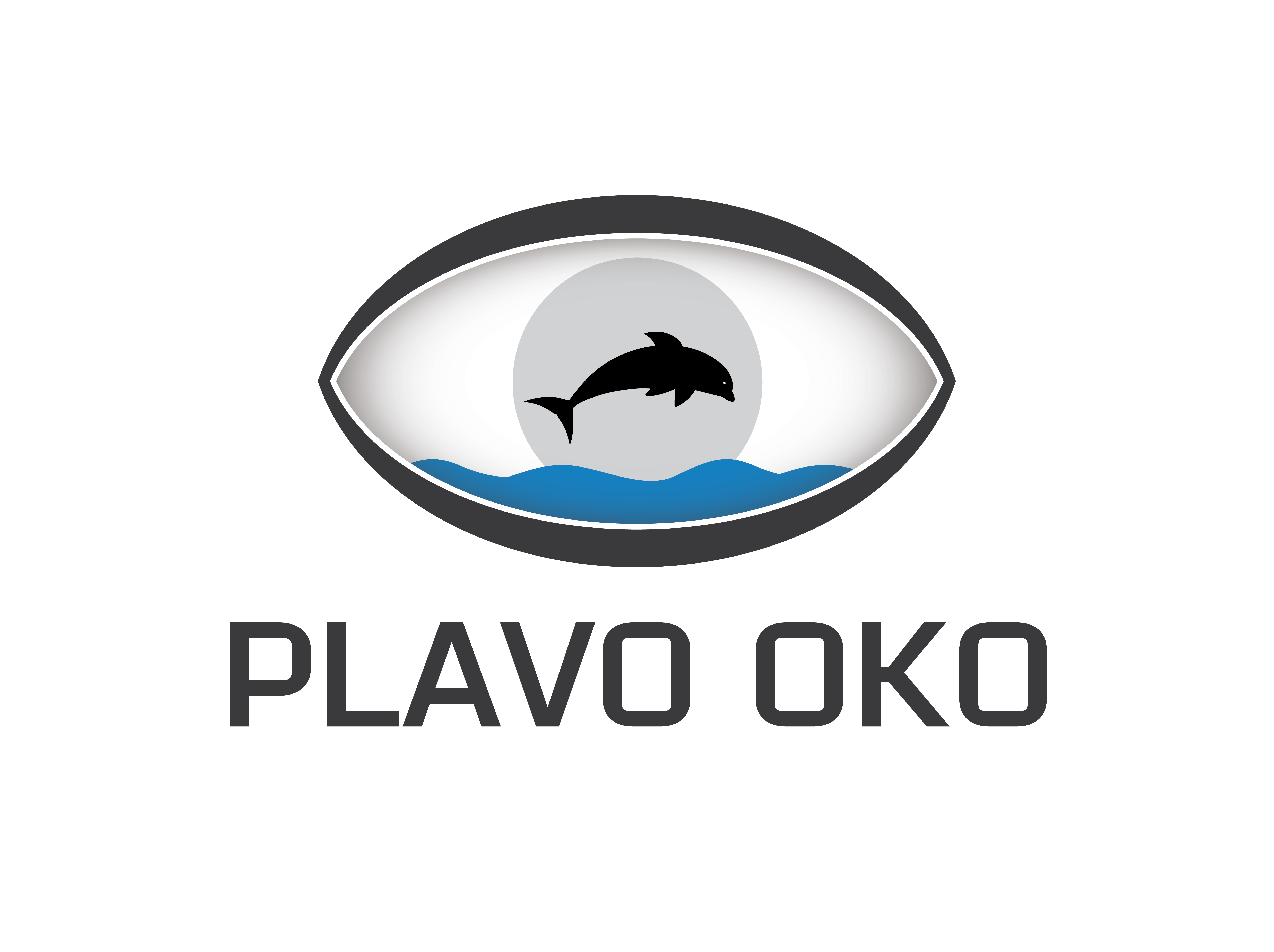 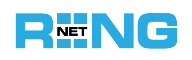 Sva prava pridržana © 2021 RI-ING NET d.o.o.
Korisnici naših informatičkih sustava65 jedinica lokalnih samouprava i vezanih društava
Split
Rijeka
Osijek
Sl. Brod
Sisak
Bjelovar
Samobor
Koprivnica
Zaprešić
Solin
Virovitica
Metković
Poreč
Trogir
Opatija
Labin
Daruvar
Crikvenica
Otočac
Pazin
Konavle
Mali Lošinj
Rab
Medulin
Krk
Korčula
N. Vinodolski
Marina
Hvar
Kostrena
Pakoštane
Skradin
Preko
Novalja
Gradac
Raša
Malinska
Primošten
Stari Grad
Nin
Pučišća
Vrsar
Tar-Vabriga
Punat
Vis
Brela
Baška
Postira
Rijeka plus
Split parking
Trogir holding
Eko-murvica
STS
Greben Brela
Fontik
Prir. Muzej Rijeka…
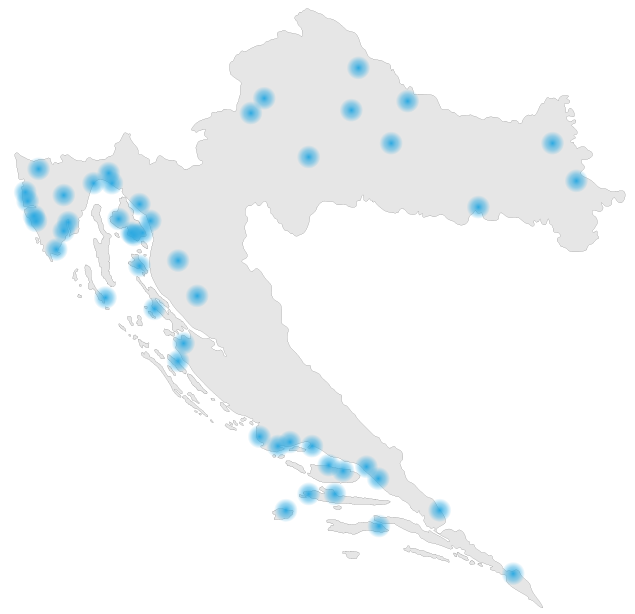 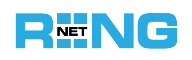 Sva prava pridržana © 2021 RI-ING NET d.o.o.
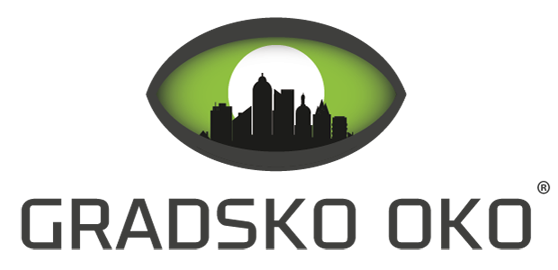 SMART CITY RJEŠENJE
GRADSKO OKO?
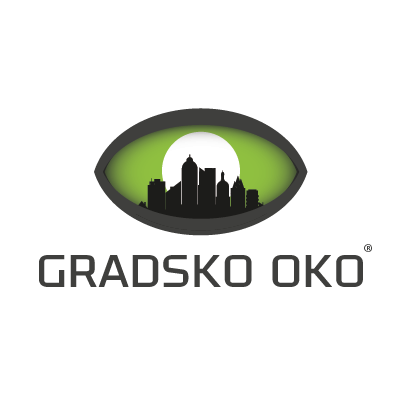 Uočavanje problema
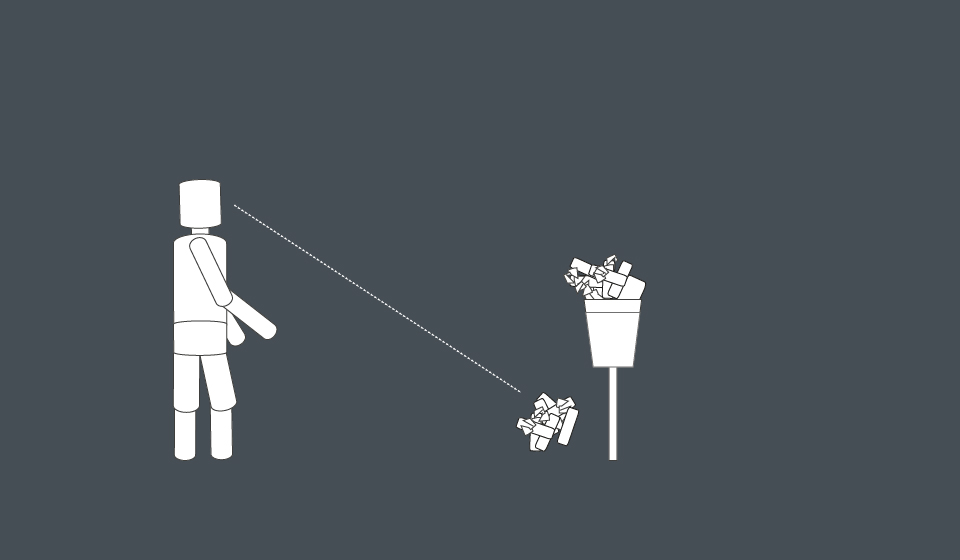 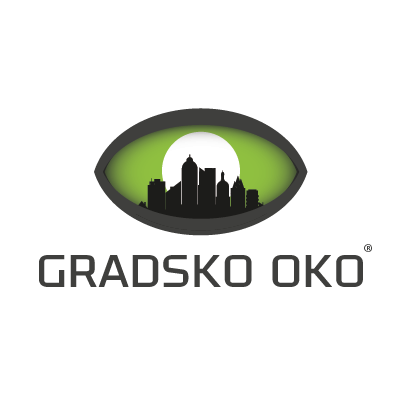 Fotografiranje
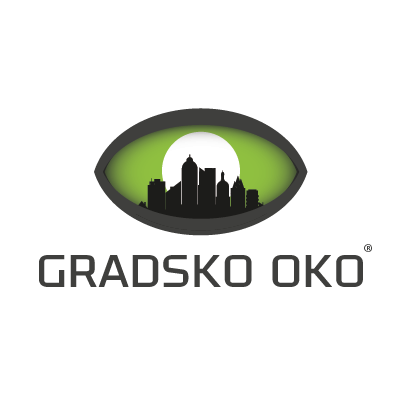 Opis problema
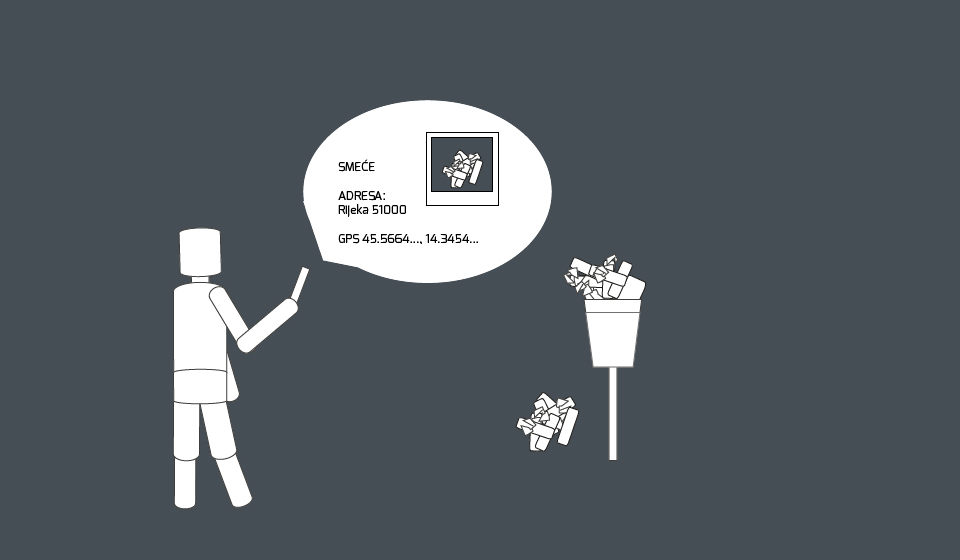 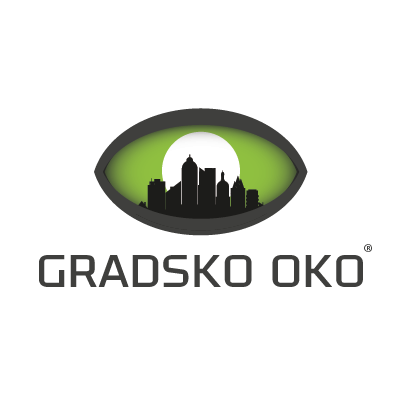 Slanje i autorizacija prijave
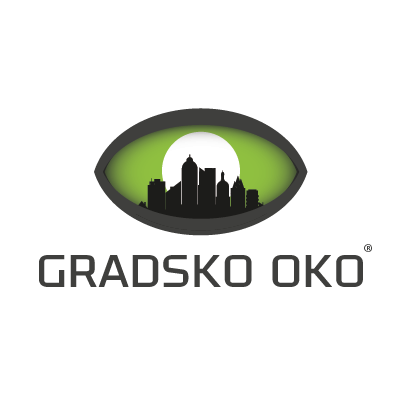 Prosljeđivanje nadležnima
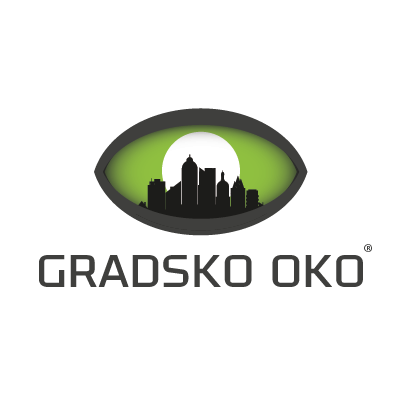 Rješavanje i povratna informacija
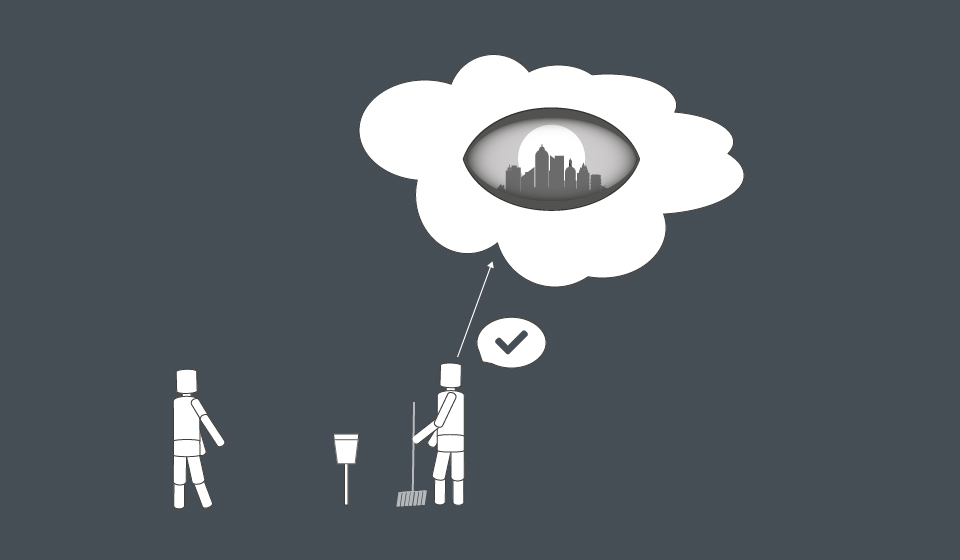 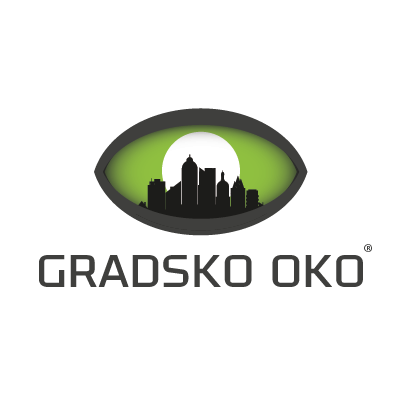 Građani kao dio pametne sredine
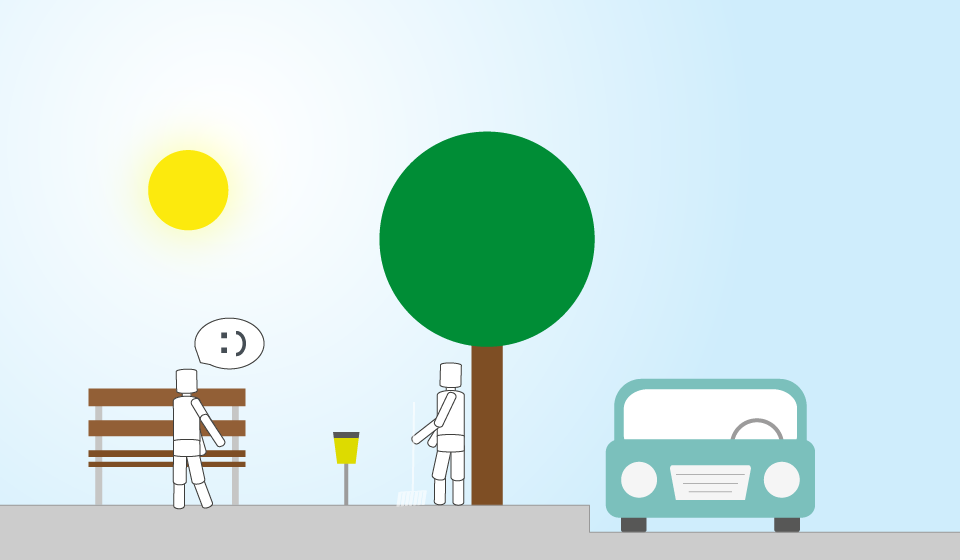 SUSTAV I POVEZANOSTSudionici i infrastruktura
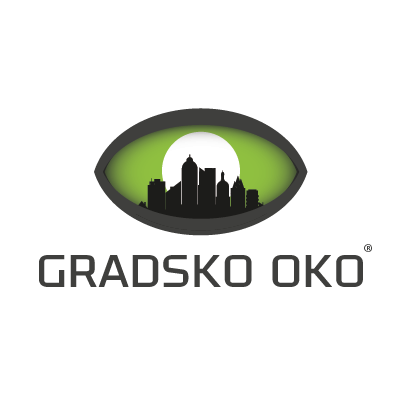 GRAD ĐAKOVO
(komunalni odjel)
GRAĐANI
(aplikacija, web stranica…)
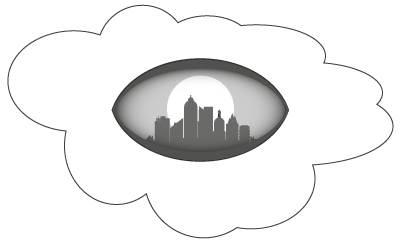 ODGOVORNI SUBJEKTI
(komunalna poduzeća
službe održavanja …)
DRUGI SUSTAVI?
(integracija sa drugim rješenjima)
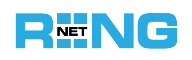 Sva prava pridržana © 2021 RI-ING NET d.o.o.
APLIKACIJE I WEB STRANICAGrađani i Gradsko oko?
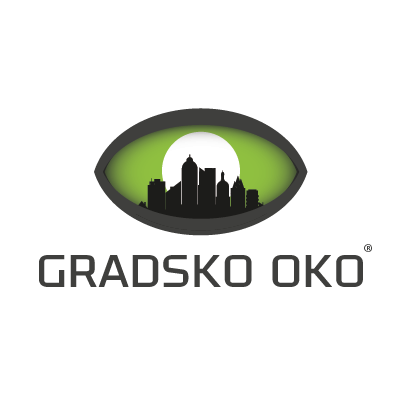 Mobilne aplikacije - Gradsko oko 
iPhone i Android

Web stranica: www.djakovo.oko.hr

Kontakt e-mail: djakovo@oko.hr
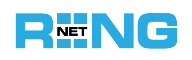 Sva prava pridržana © 2021 RI-ING NET d.o.o.
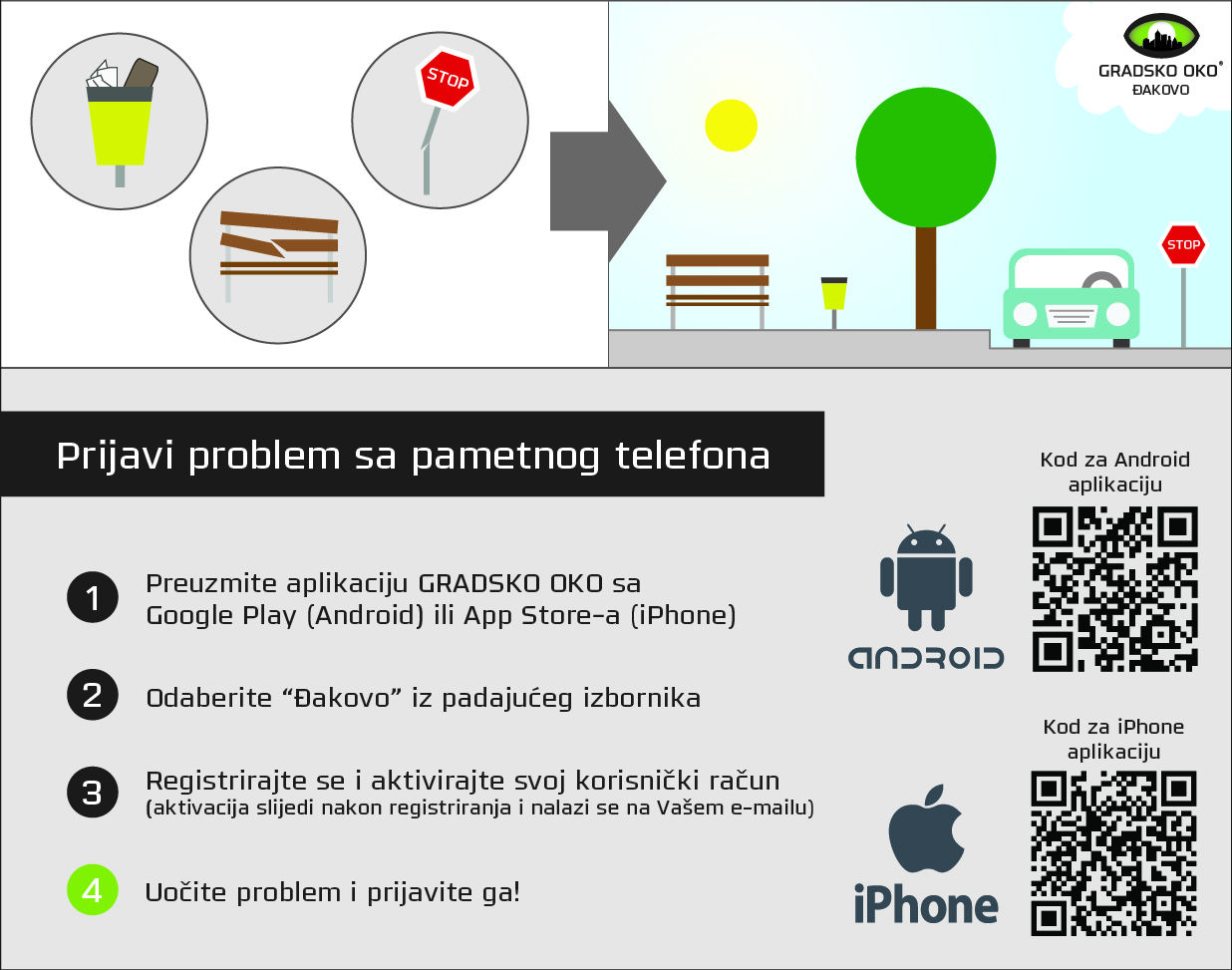 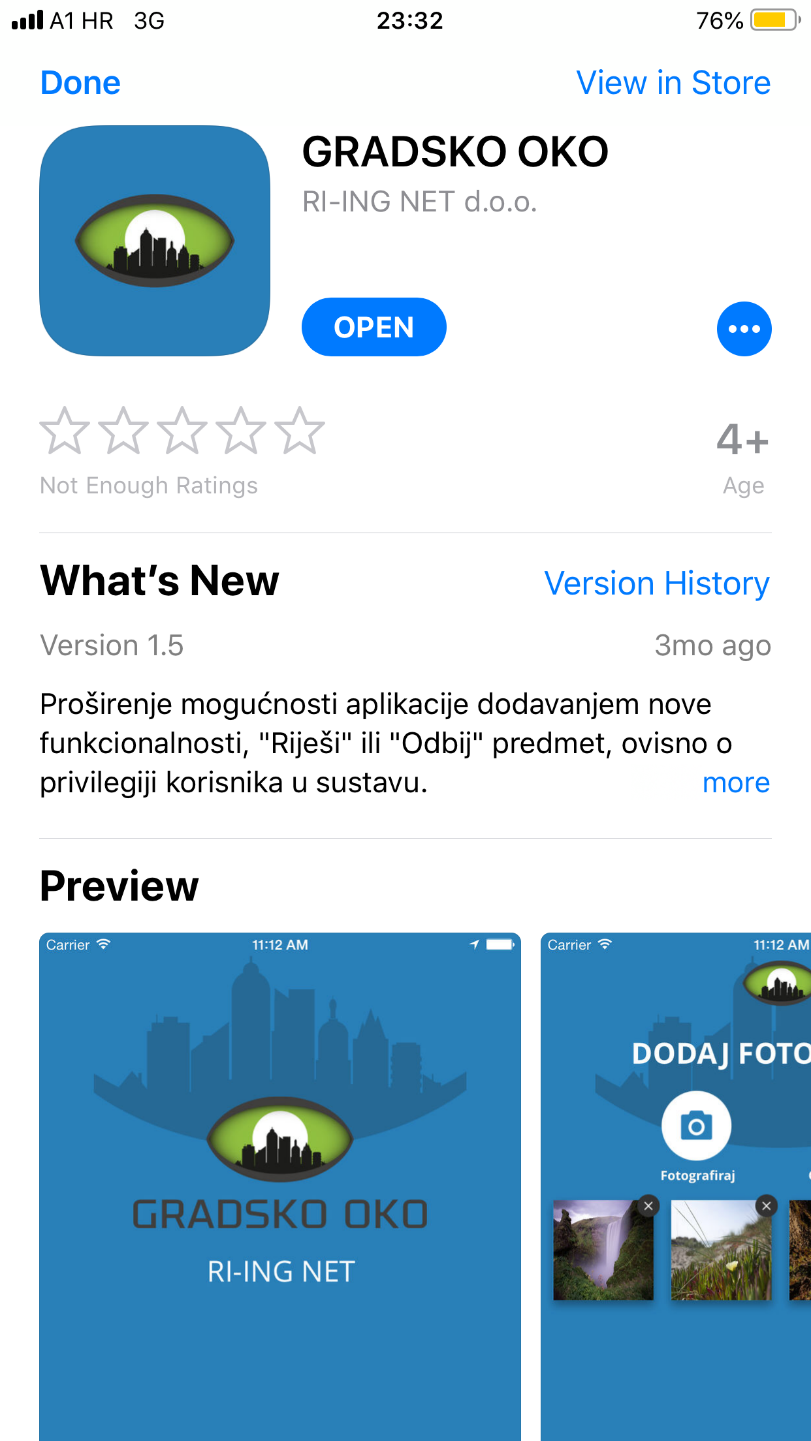 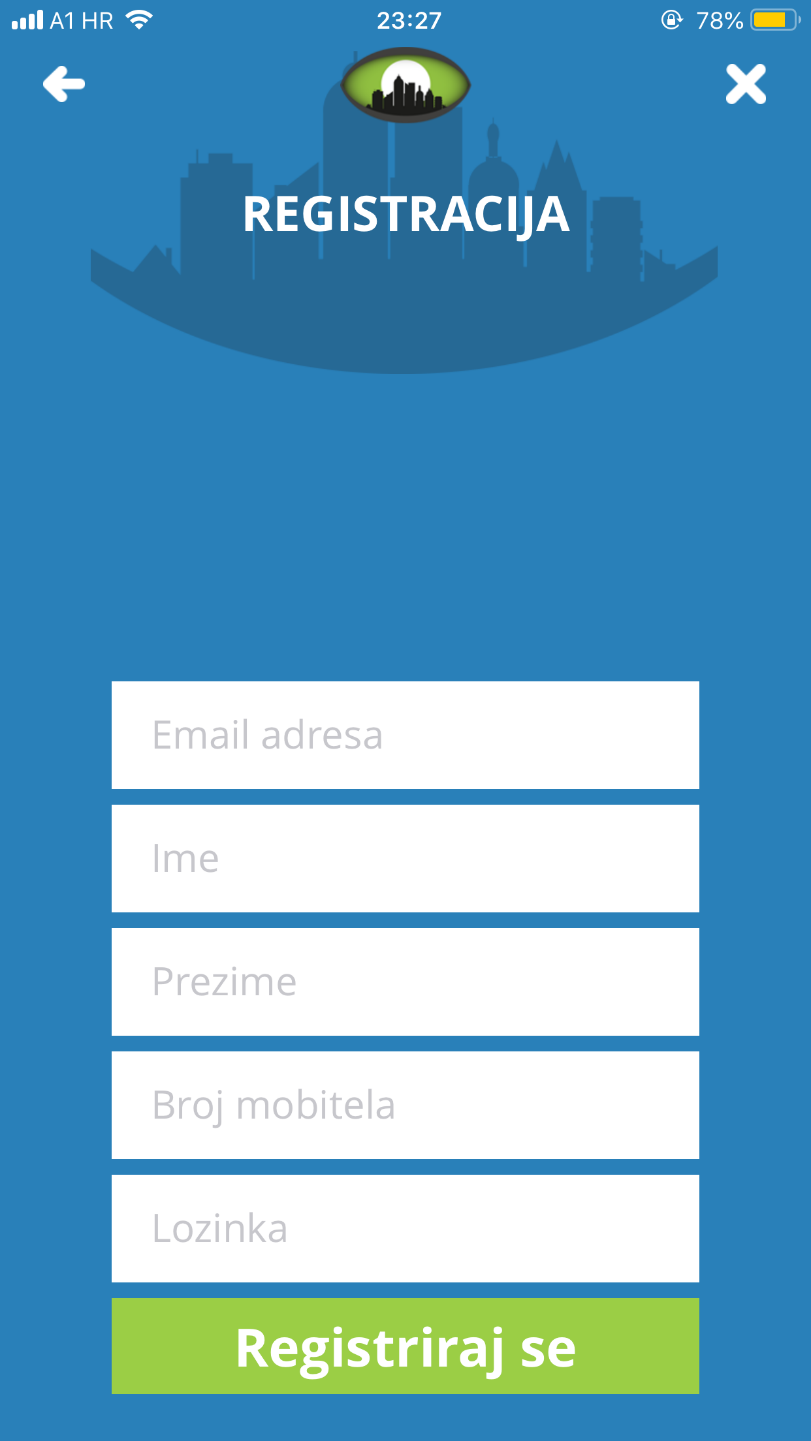 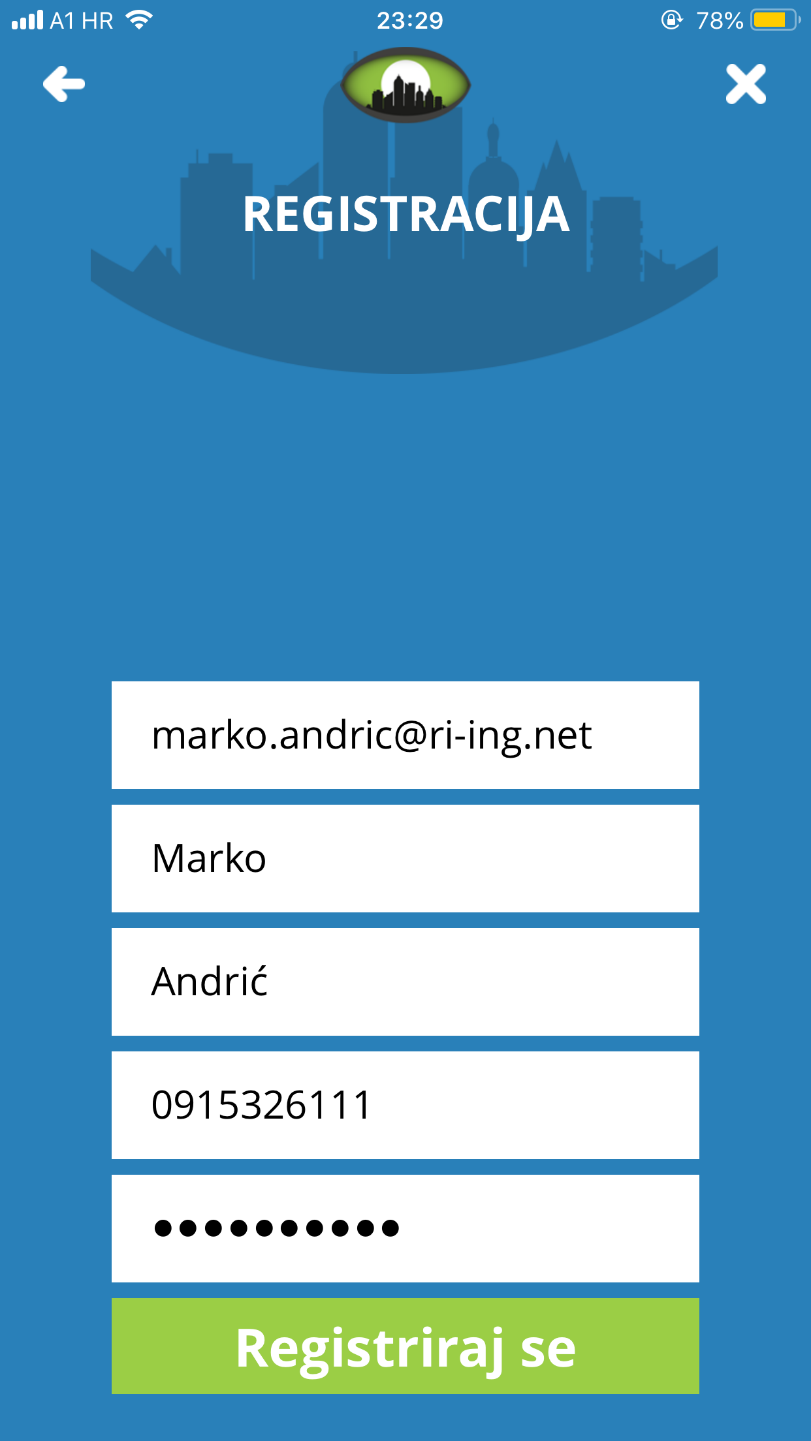 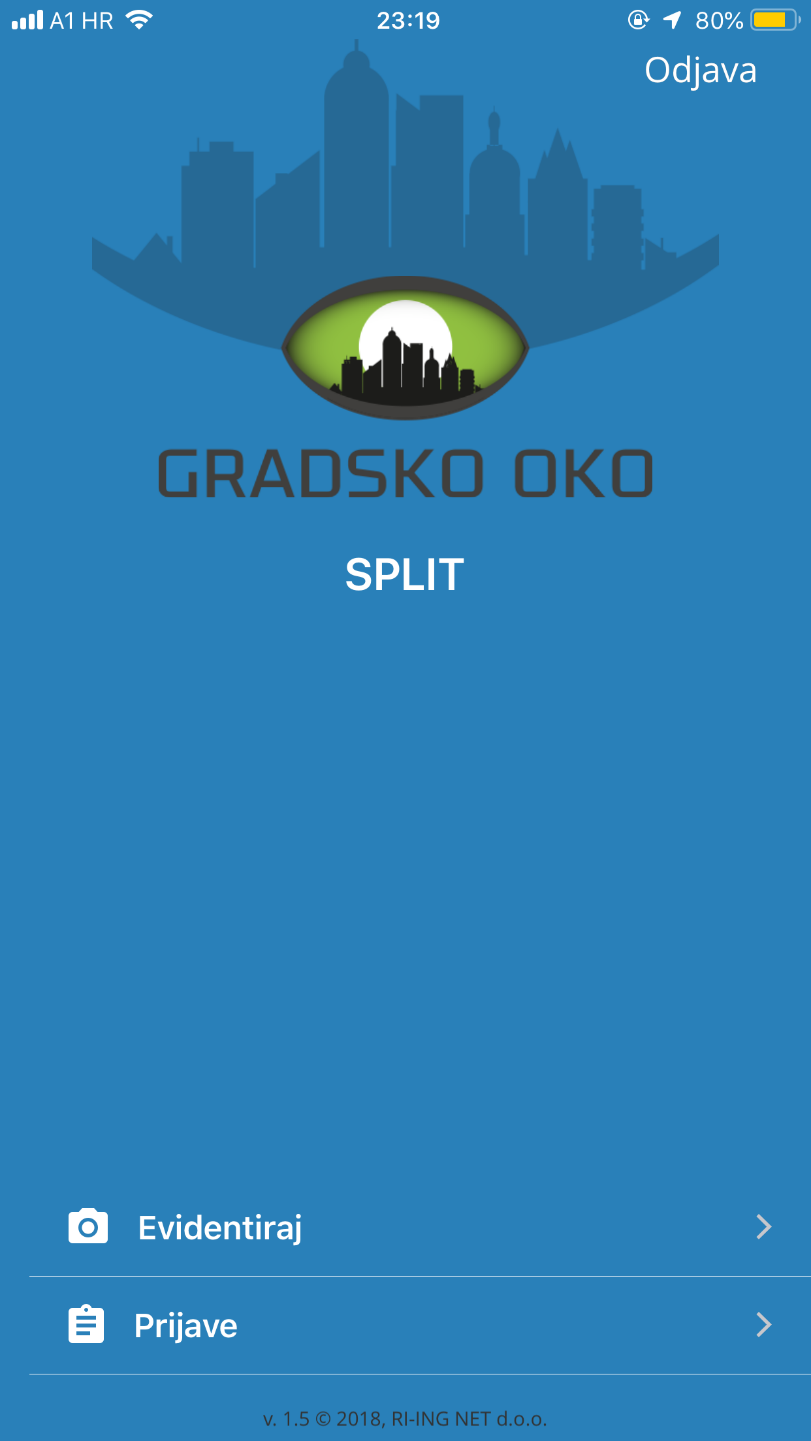 ĐAKOVO
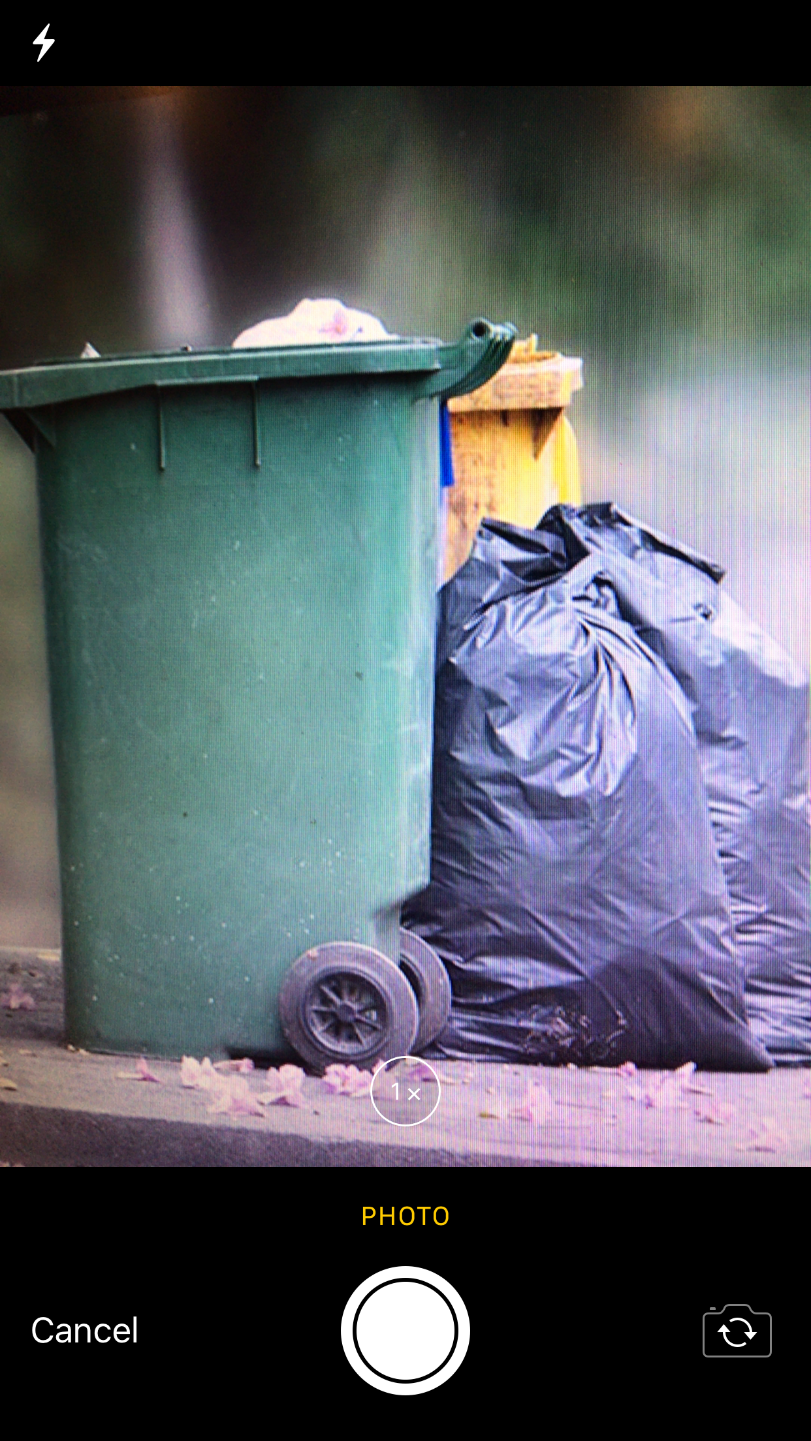 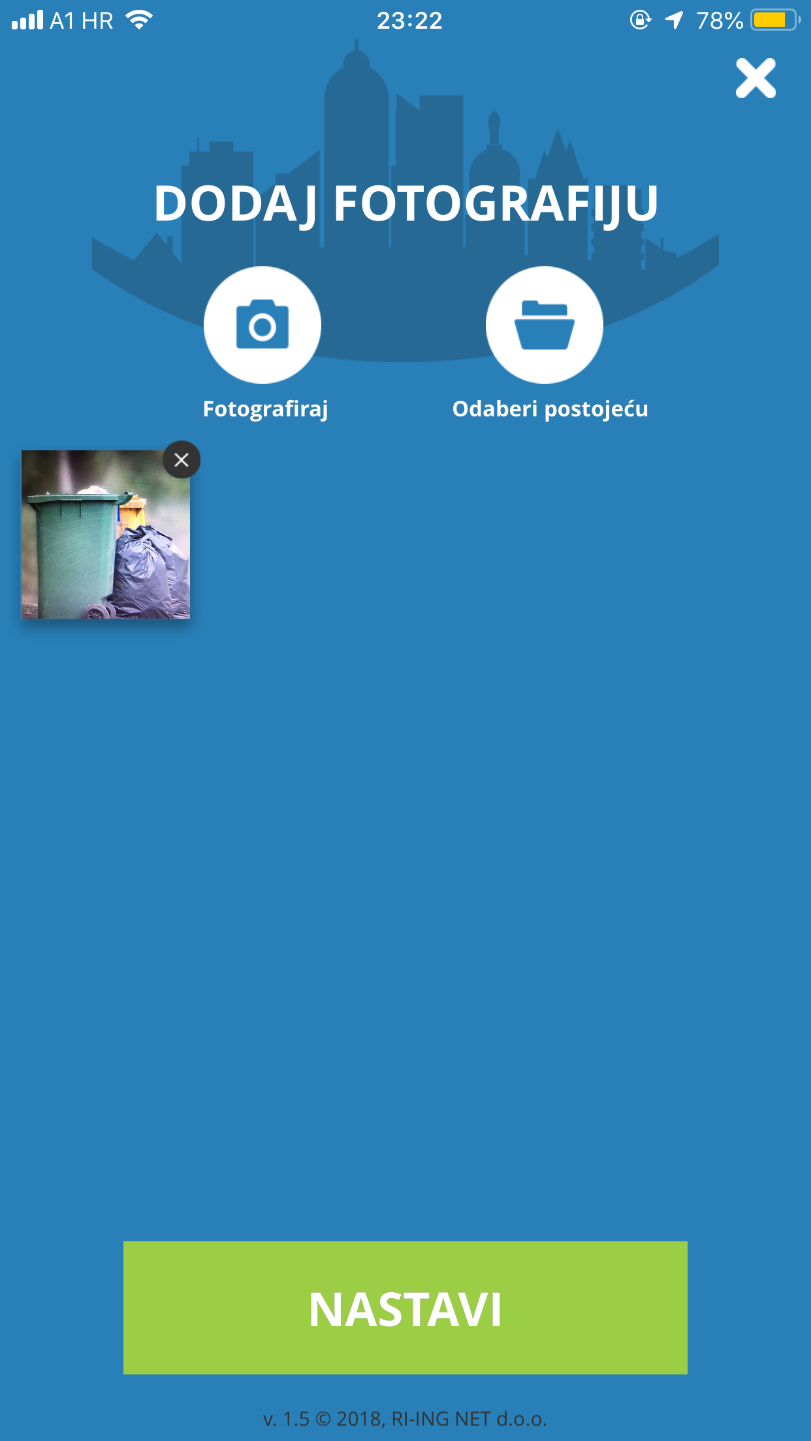 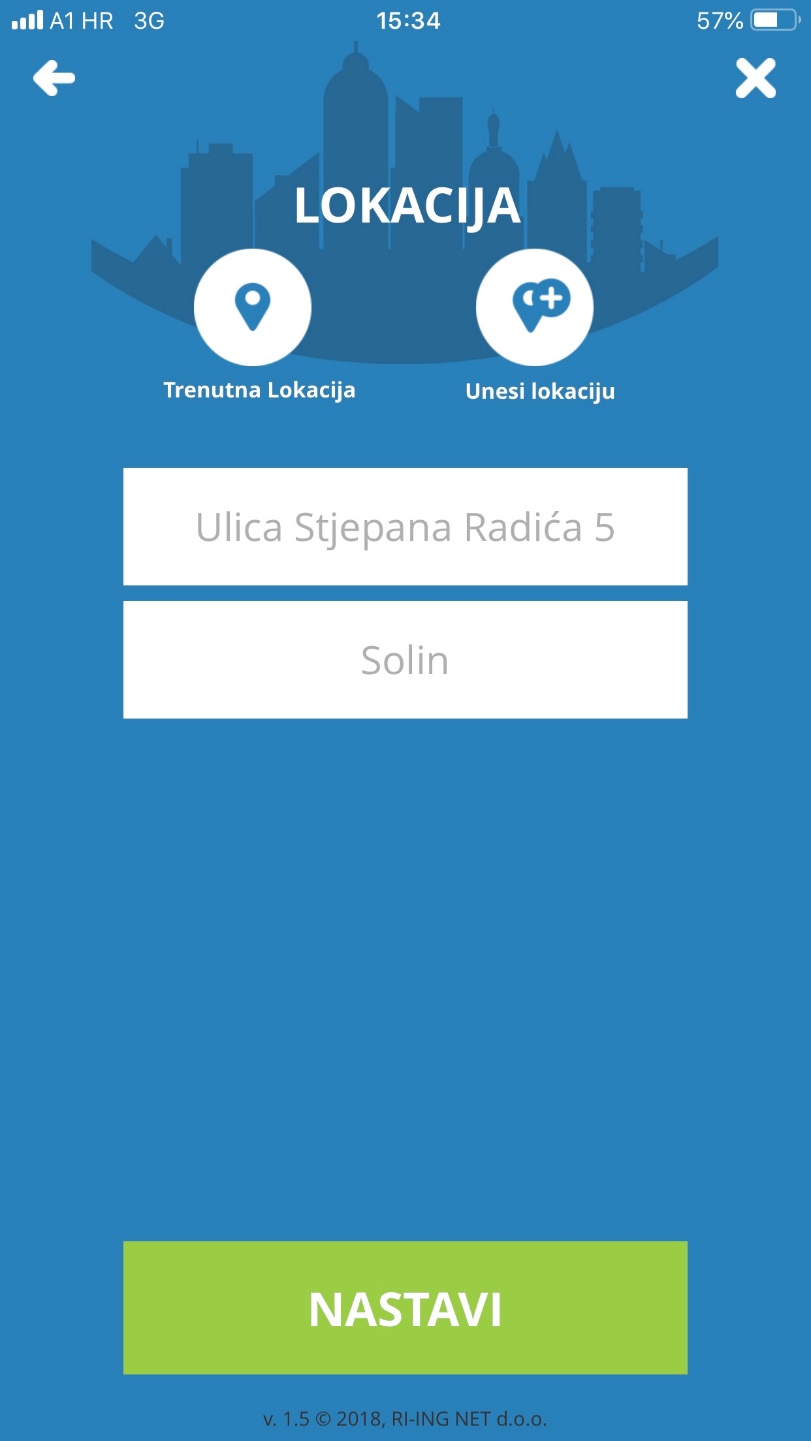 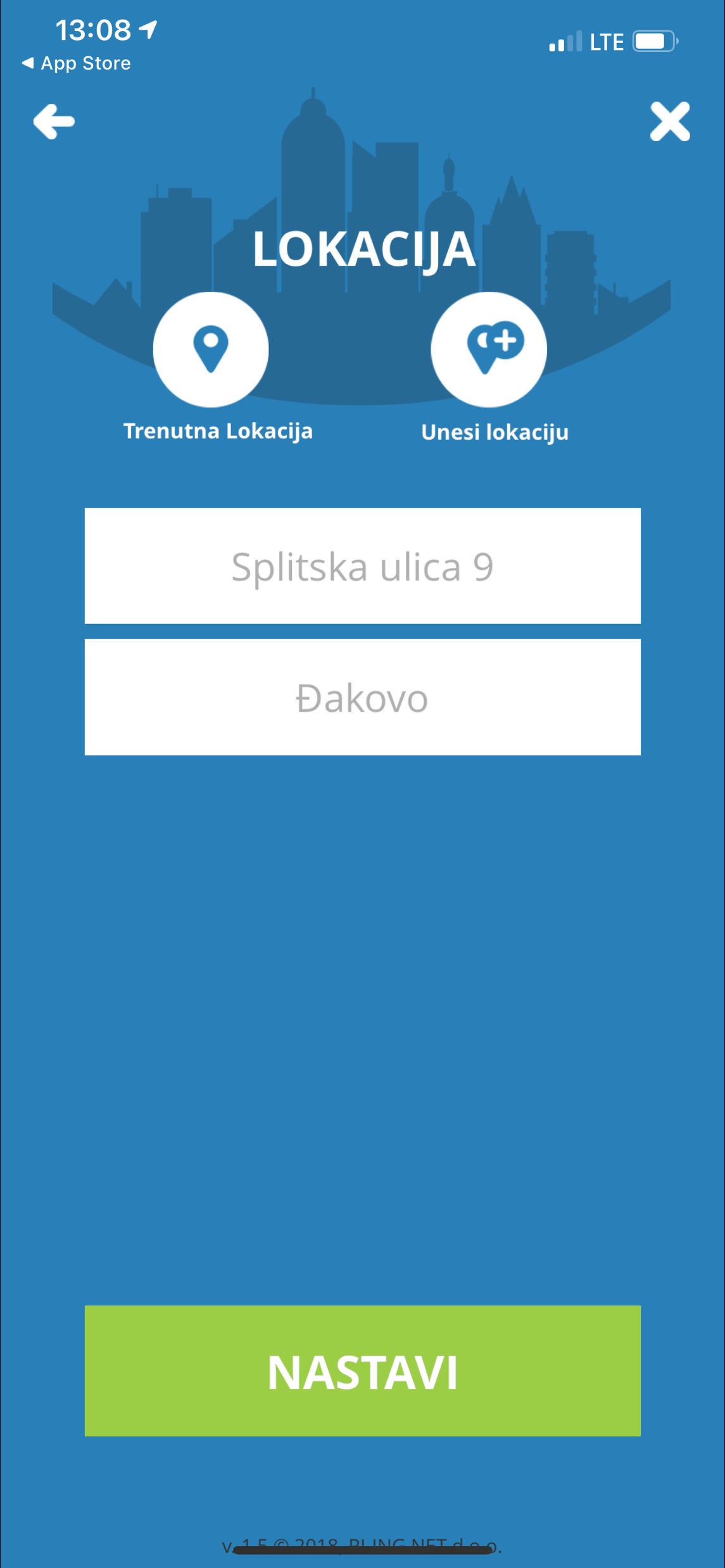 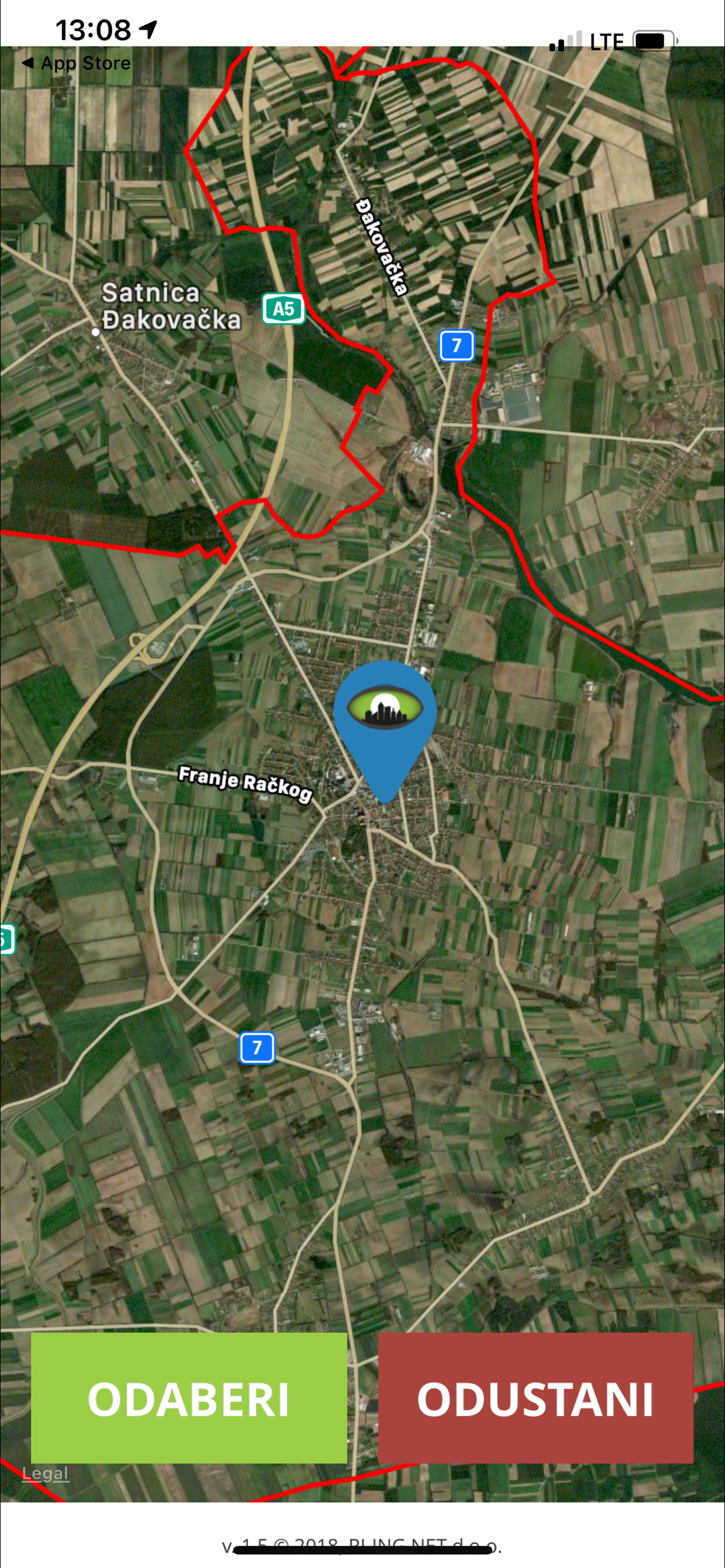 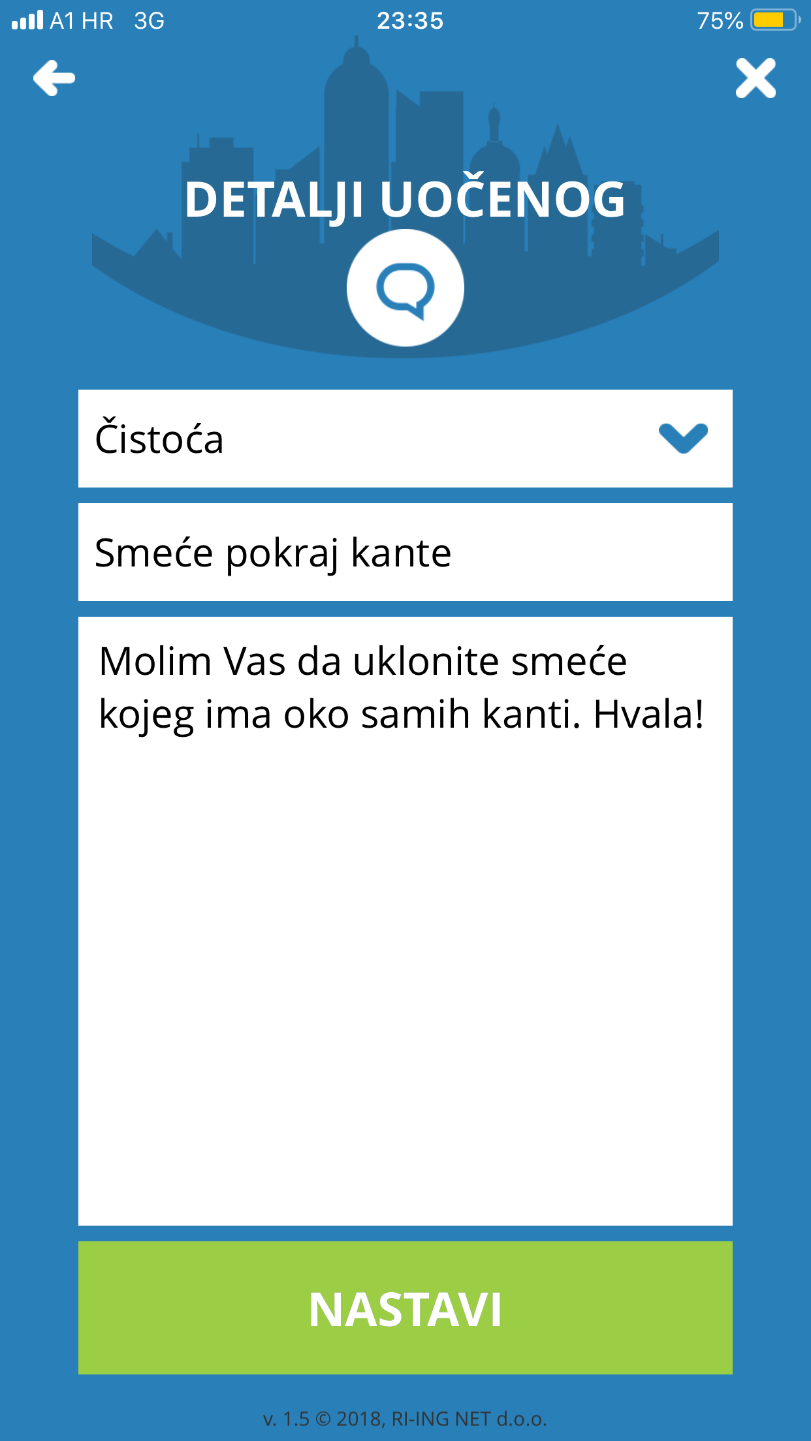 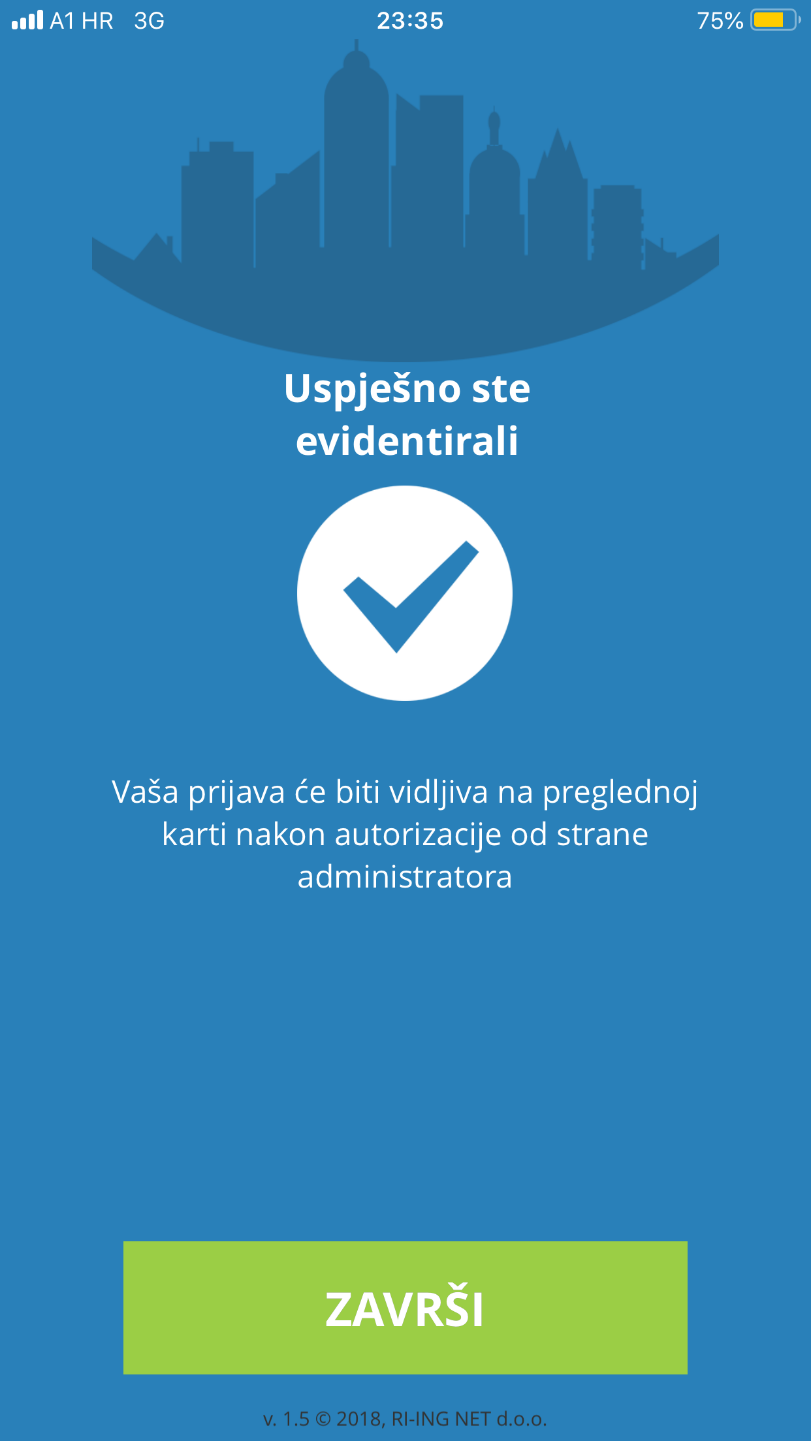 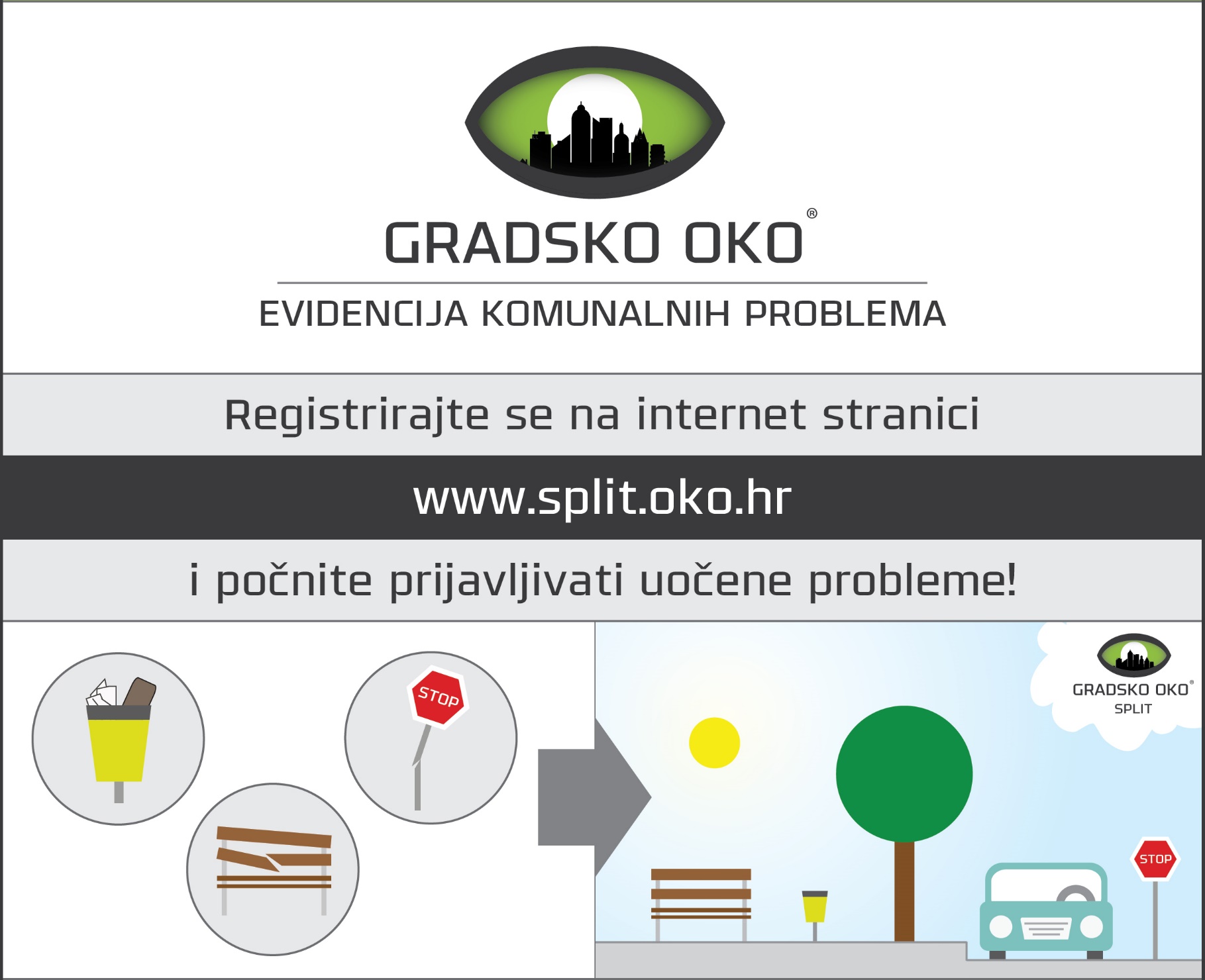 www.djakovo.oko.hr
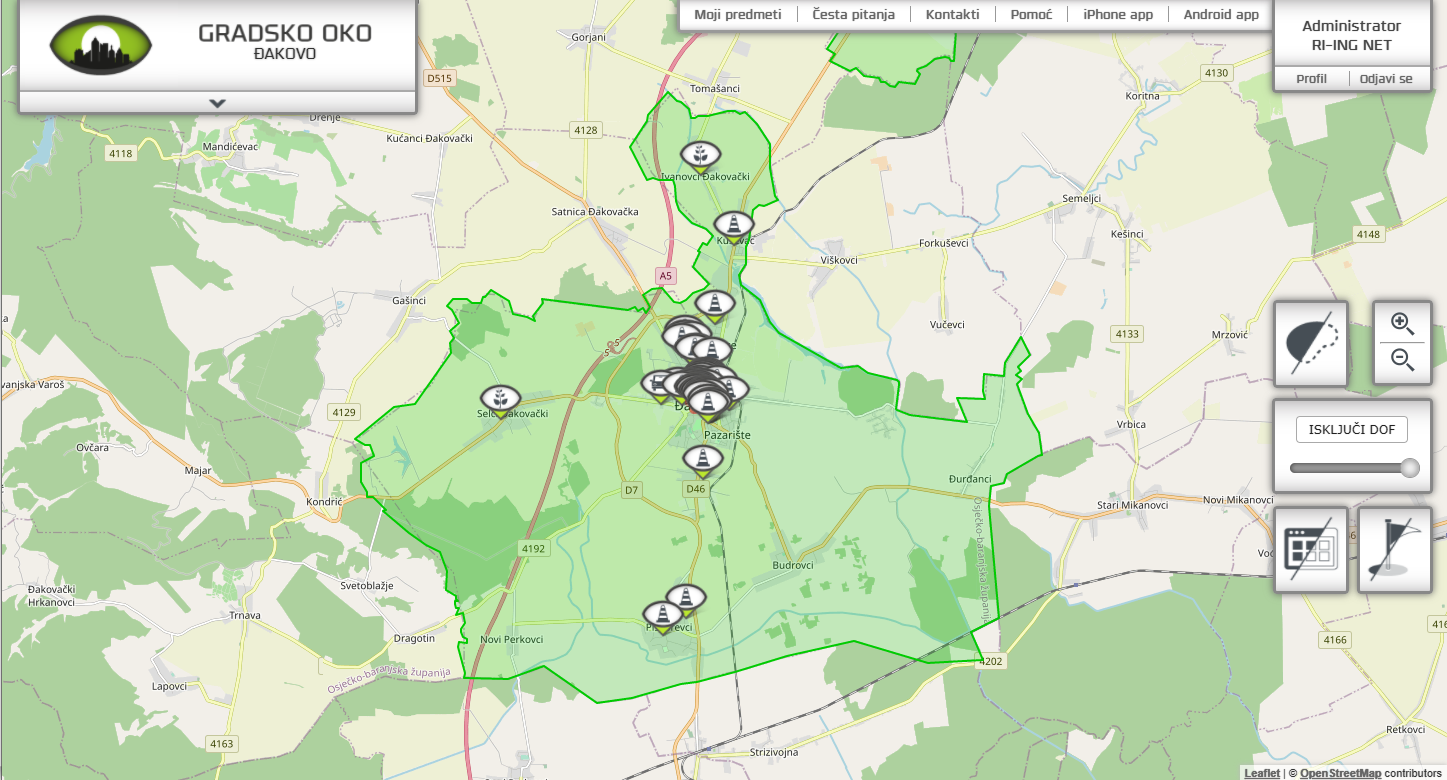 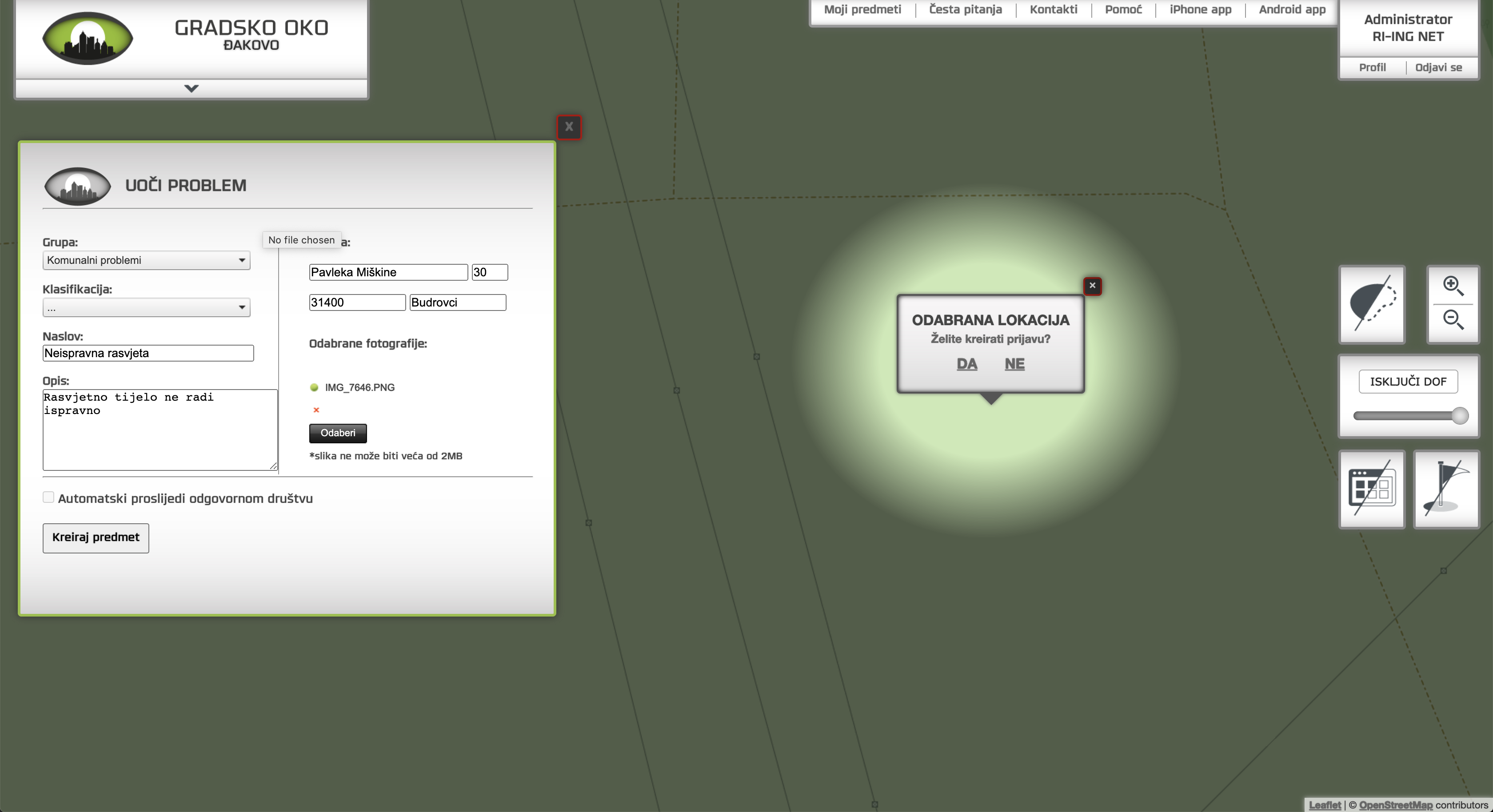 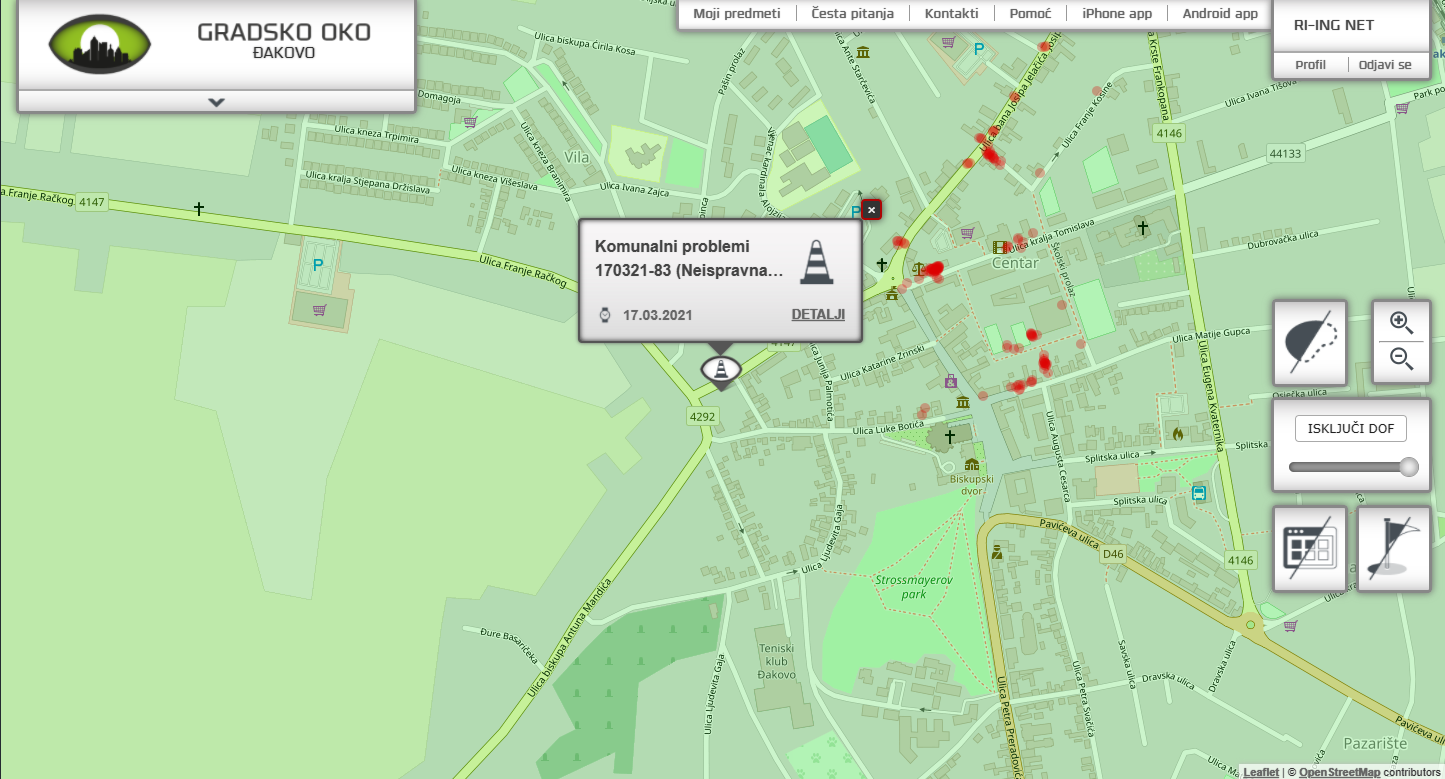 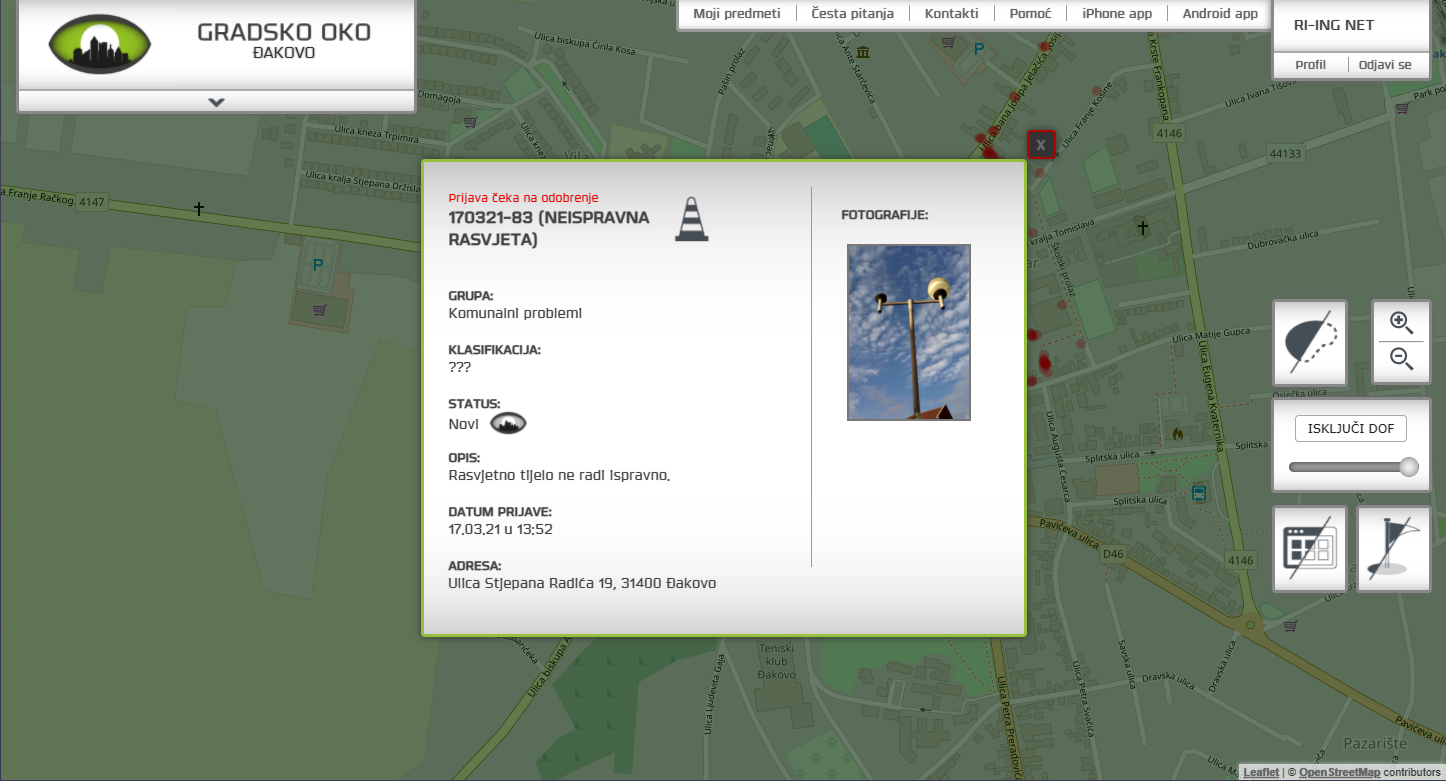 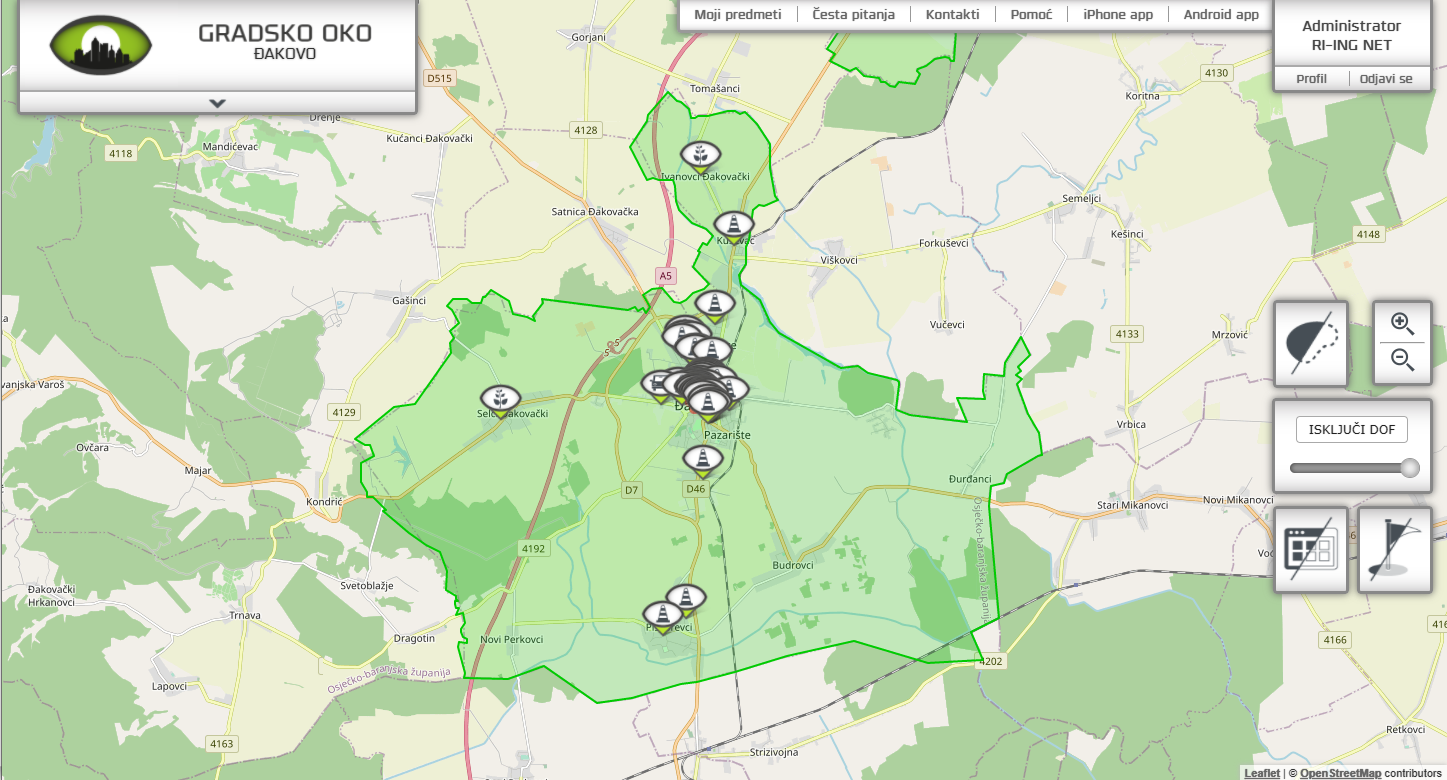 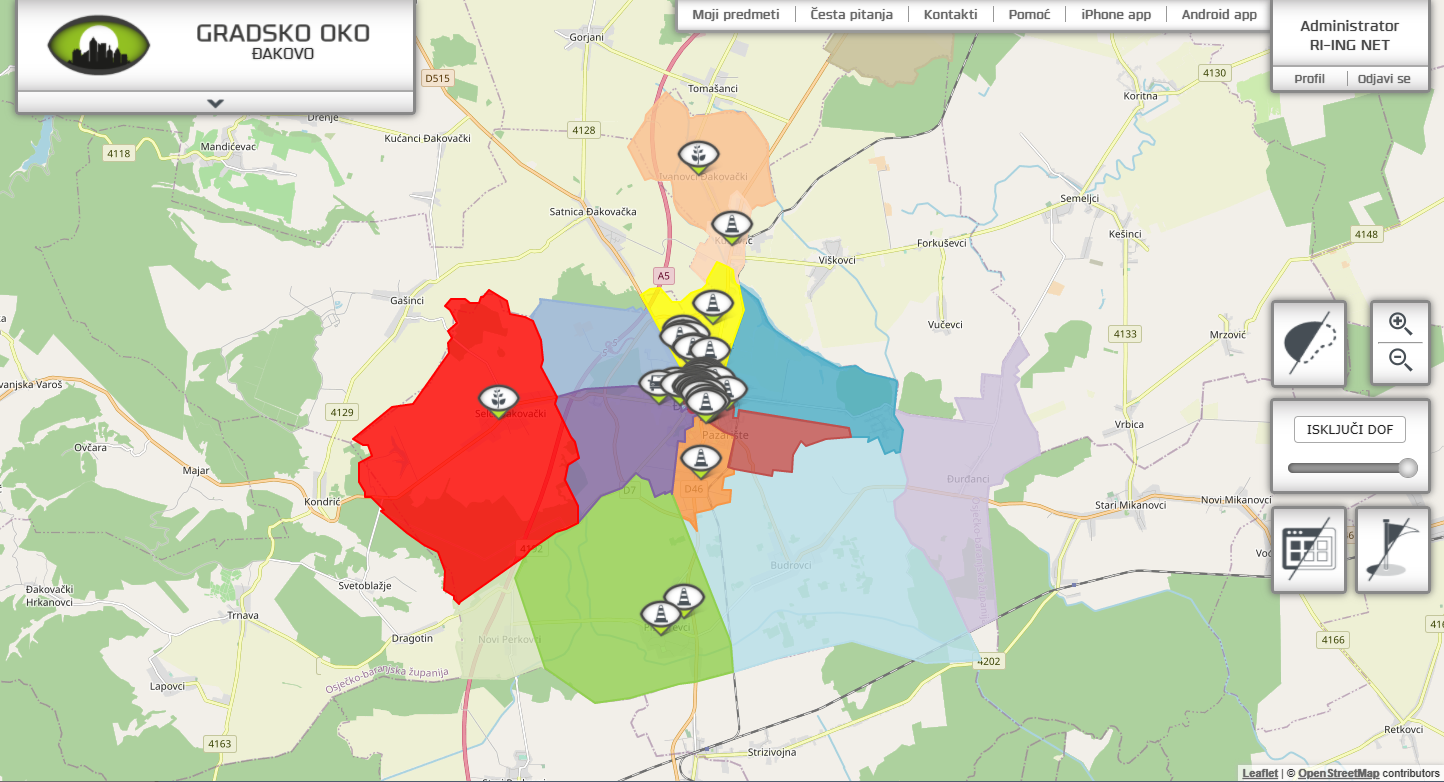 POVRATNA INFORMACIJAStatusi predmeta
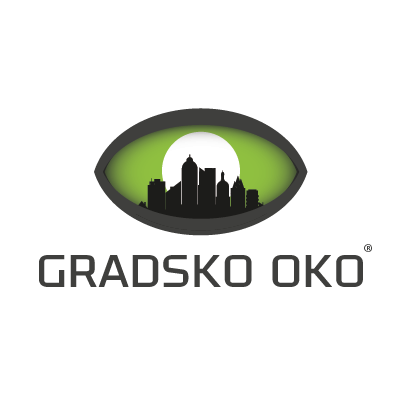 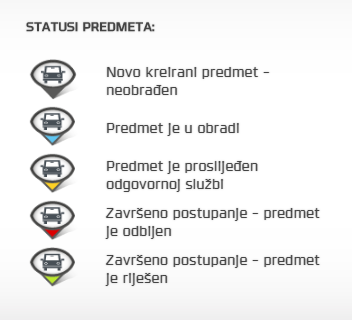 Automatske poruke
Specifični odgovori

SMS, E-mail
Web i aplikacija
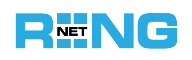 Sva prava pridržana © 2021 RI-ING NET d.o.o.
GRAĐANI I JLSDvosmjerna komunikacija
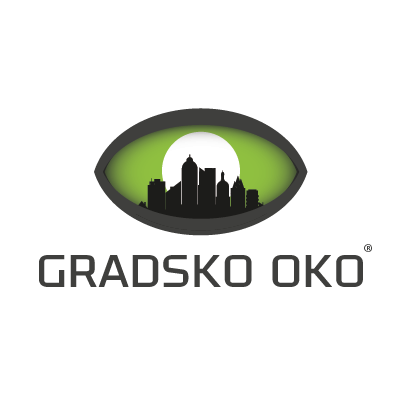 Mogućnost zaprimanja prijava građana
Određivanje područja prijava

Pružanje povratne informacije prema građanima
Dvosmjerna komunikacija

Informiranje građana od prijave do rješavanja
Automatskim ili prilagođenim porukama
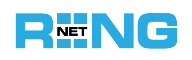 Sva prava pridržana © 2021 RI-ING NET d.o.o.
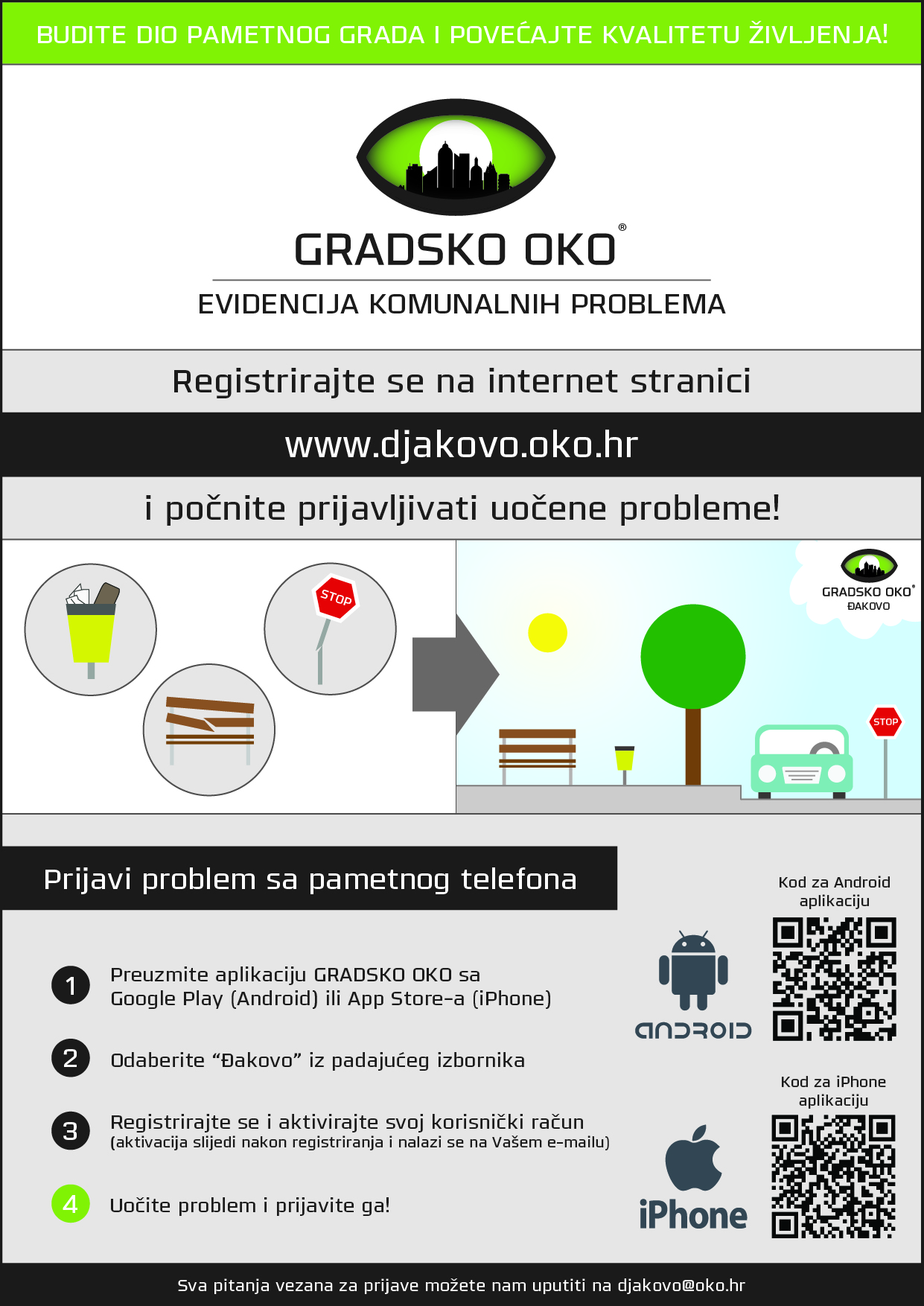